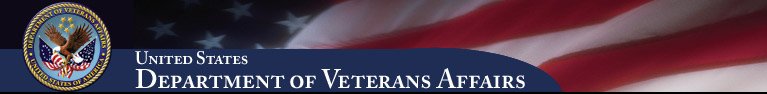 Source Selection Overview
June 2014
1
Purpose
To communicate the key features of Department of Veterans Affairs (VA) Technology Acquisition Center (TAC) Source Selection fundamentals and best practices to assist Industry in preparing proposals.
2
Best Value Concept
The objective of source selection is to select the proposal that represents the best value to Government.
(FAR 15.302)

Definition:  The expected outcome of an acquisition that, in the Government’s estimation, provides the greatest overall benefit in response to the requirement. (FAR 2.101)
3
Best Value Approaches
1) Tradeoff Process (FAR 15.101-1)
All evaluation factors and sub-factors and their relative importance are clearly stated in the RFP
RFP includes a clear indication of the relative weight of each individual factor.
Allows business judgment and flexibility, but tradeoffs and benefits to Government must be documented and consistent with RFP

2) Lowest Price Technically Acceptable (FAR 15.101-2)
Typically for supplies, commercial items, or non-complex services that are clearly defined and low risk
Used where there is no value to the government in exceeding the minimum requirements
Proposals evaluated for acceptability
Award to lowest evaluated price of technically acceptable proposal
4
Source Selection-Tradeoff Benefits
Provides the Government discretion in determining which proposal offers the best value for successfully meeting the solicitation's requirements.

Lowest cost/price proposal does not necessarily win.

Government may decide that advantageous aspects of a particular proposal are worth the extra money it will cost.
5
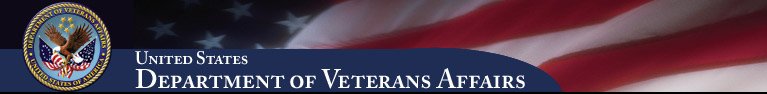 Source Selection Process
6
Pre-Award Roadmap
Industry Days/One-on-Ones
Establish the Requirement
Conduct Market Research
(Informal and Formal)
Conduct Proposal Evaluations
(Including establishing a Competitive Range, if necessary)
Prepare and Issue the Solicitation/Post any Q&As
Receive Proposals
Source Selection Decision
Award
7
Market Research
Market Research is the FOUNDATION of a successful procurement 
Monitor FBO for the latest information.
Attend Industry Days, Pre-solicitation and/or Pre-proposal conferences
Early Industry Involvement is CRITICAL
Draft Performance Work Statement (PWS) generally issued along with various questions to elicit Industry comments and feedback
Ask any questions that are unclear in the draft RFP or RFP
Market Research may significantly influence:
PWS revisions
Acquisition Strategy
Small Business Considerations
8
Basis of Award
Every competitive solicitation has a “Basis of Award”

The basic rule used to determine the winner.

Any awards to be made will be based on the best overall (i.e. best value) proposals that are determined to be the most beneficial to the Government.

Evaluation Factor Weightings are used to gauge the importance of each factor and sub-factor relative to each other.

Example:
The Technical factor is significantly more important than the Past Performance factor, which is slightly more important than the Veterans Involvement factor, which is of equal importance to the Small Business Participation Commitment (SBPC) factor, which is slightly more important than the Price factor.
9
Evaluation Factors
Areas that will be evaluated specifically related
     to the requirement

 “Yardsticks” or “Standards” for each factor and sub-factor.  

  Vary from acquisition to acquisition

  Discriminators will be unique to the procurement
10
Evaluation Factors to Consider
Technical

Past Performance

Small Business Participation Commitment (SBPC)

Veterans Involvement (VI)

Cost/Price
11
Technical Factor Considerations
Acquisition Specific 
Detailed Technical Approach to Specific Tasks
Demonstrate Understanding of the Problem
Demonstrate Feasibility of Approach
Completeness

Avoid past performance and incumbency information and/or references as a proposed solution to demonstrate understanding of requirements and feasibility for meeting requirements
Ensure proposed technical approach and material/labor/ODCs align with Price proposal submission

Avoid by-name personnel references and resumes unless specifically requested by the solicitation
12
[Speaker Notes: Since the sample tasks are designed to be a test of the offeror’s capabilities, the Government will not reveal the functional task areas covered by the Sample Tasks before their release in the Final RFP

No corrections or revisions mean no Items for Negotiations will be released for Technical Volume]
Past Performance Factor Considerations
Ensure number of Past Performance instances submitted for prime and major subcontractors is consistent with instructions(Ex. 3 for the prime/2 per major subcontractor)

Recency requirement:  For example, instances for awards within three years from the date of issuance of the solicitation

Relevant: requirement for instances of similar work (acquisition specific)

Definition of a major subcontractor relative to the acquisition

Example:  defined as the primary subcontractor in each functional area of the PWS

Ensure major subcontractor past performance instances consistent with Price, Small Business Participation Factor, and Veterans Involvement proposals.

Ensure current and accurate Government or Commercial contract POC information

Each POC has been provided notification/coordination

The Government may use data provided in the offeror's proposal and data obtained from other sources (e.g. PPIRS)
13
[Speaker Notes: Reminder as defined earlier - A major subcontractor is defined as the primary subcontractor in each functional area of the PWS]
Veterans InvolvementConsiderations
In accordance with VAAR 852.215-70, Service-Disabled Veteran-Owned and Veteran-Owned Small Business Evaluation Factors, the Government will assign evaluation credit for an offeror (prime contractor) which is a Service-Disabled Veteran-Owned Small Business (SDVOSB) or a Veteran-Owned Small Business (VOSB)

Offerors who agree to subcontract a certain percentage (procurement specific), or more of the contract value to a SDVOSB or VOSB will also receive some evaluation credit

Must be registered and verified in Vendor Information Pages (VIP) database (www.VetBiz.gov) to receive credit (prime or subcontractors)

Ensure detailed description of proposed effort and estimated value of proposed VOSB and/or SDVOSB subcontracts
14
[Speaker Notes: In regard to volume submission, provide information that demonstrates the offeror (prime contractor) is registered and verified in Vendor Information Pages (VIP) database. (http://www.VetBiz.gov).

The Government intends to include VAAR  804.1102 language in upcoming… 

For non-veteran offerors proposing to use service-disabled veteran-owned small businesses or veteran-owned small businesses as subcontractors provide information in the offerors proposals  regarding the names of the SDVOSBs and VOSBs with whom they intend to subcontract and provide a brief description of the proposed subcontracts and the approximate dollar values of the proposed subcontracts. In addition, the offeror must demonstrate the proposed subcontractors are registered and verified in the VetBiz.gov VIP database (http://www.vetbiz.gov).]
Small Business Participation    Commitment Factor Considerations
Not utilized in all source selections

All offerors, both small and large businesses, are required to submit Small Business Participation Plan information

Commitment to meeting or exceeding the goals set in the solicitation 


Feasibility of Approach
15
[Speaker Notes: Small Business Subcontracting Plan is not going to be evaluated but required in advance so that review of the plan can commence at time of award quicker than if requested after selections of awards]
Price Factor Considerations
Varies by acquisition type and/or contract type

Ensure solicitation Section B Schedule prices align with Price proposal

Propose unit prices with ONLY two (2) decimal places

Follow all instructions carefully.

Pricing assumptions should not conflict with other solicitation parameters (contract financing, payment schedules)

Price Factor is not rated.
16
[Speaker Notes: IAW FAR 16.601 (e) (1) the Contractor Officer can elect to make separate rates mandatory (subparagraph (c) (1)  of FAR 52.216-29 (c) (2)). Having made that election, blended rates are not permitted.

OCONUS  locations could be provided in support of other agencies…]
Proposal Evaluation vs. Source Selection
Proposal Evaluation
Examination of the merits of each proposal against the requirements of the solicitation and evaluation criteria and rating the factors and sub-factors accordingly. 

Performed by the Source Selection Evaluation Board (SSEB)

 Note:   A comparison of one offeror’s proposal to another DOES NOT take place during evaluation phase.  

  Source Selection
Comparing the evaluated merits of each proposal against those of other proposals using the established weights of the factors and sub-factors, and selecting the proposal judged to represent the “Best Value” to the Government

Performed by the Source Selection Authority (SSA)
.
Note:  The identity of the offerors is unknown to the SSA, so a competitor’s good “reputation” – even if well deserved - is meaningless outside of the stated evaluation criteria.
17
Source Selection Decision
SSA makes an independent, integrated, comparative assessment and decision consistent with the stated evaluation criteria and relative weightings
18
Proposal Best Practices
Ensure compliance with proposal submission instructions:

 Font, spacing, margins, table requirements
 Proposal volume page limitations
 Proposal volume file format (Word, Excel, Adobe)
Do not submit additional appendices unless specifically called for - these may put your proposal over the page limit – additional pages not evaluated.

  Eliminate/reduce proposal assumptions which may lead to deficiencies.

  Terms and Conditions should all be contained in same proposal volume.

  Submit your proposal early – do not wait until the last minute.
19
Transformation Twenty-One Total Technology (T4) Next Generation
What is T4 Next Generation:

Contractor provided solutions in support of information technology (IT), health IT, and telecommunications, to include services and incidental hardware, for customer requirements that vary across the entire spectrum of existing and future technical environments

Examples include:  program management and strategy planning, systems/software engineering, enterprise network, cyber security, operation and maintenance and IT facility support.
20
Draft 
T4 Next Generation Schedule
Market Research Posted:  July 2014

Industry Day:  October 2014

Release Solicitation:  November 2014

Contract Award: November 2015
21